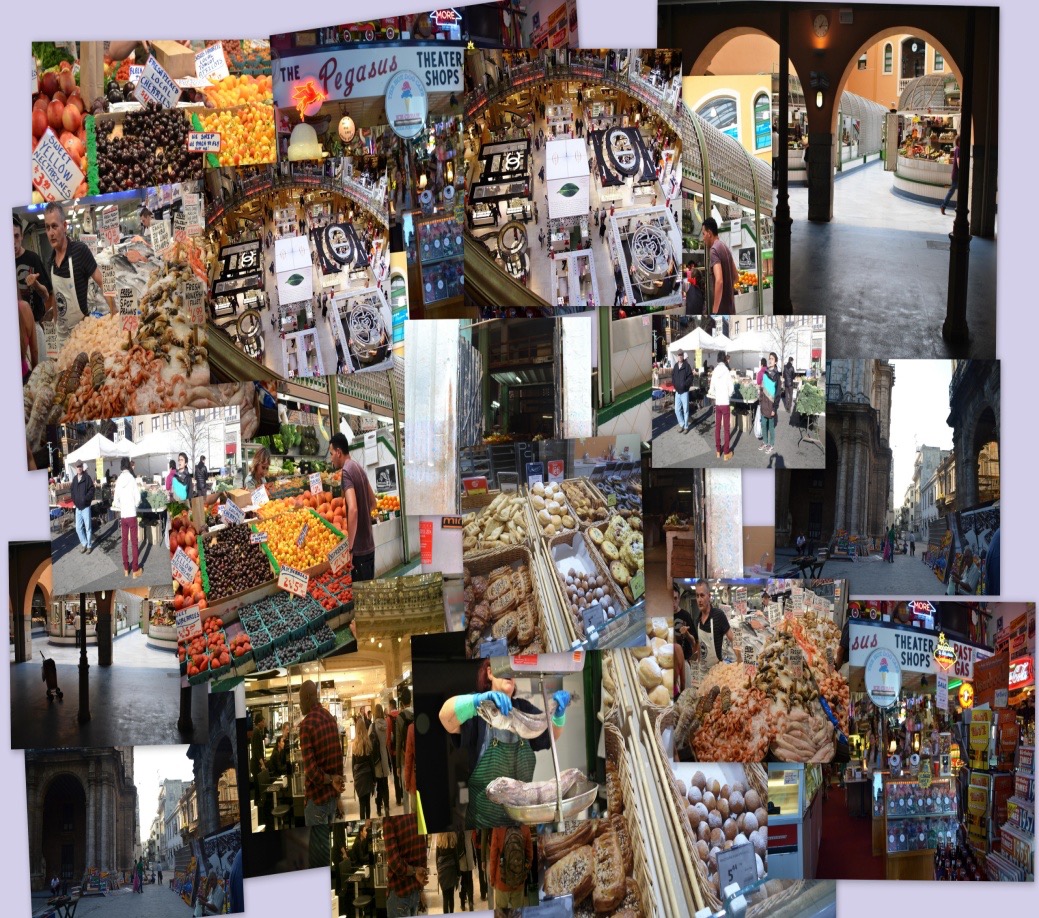 Imagine …
Who are these people?
Family, friends, …?
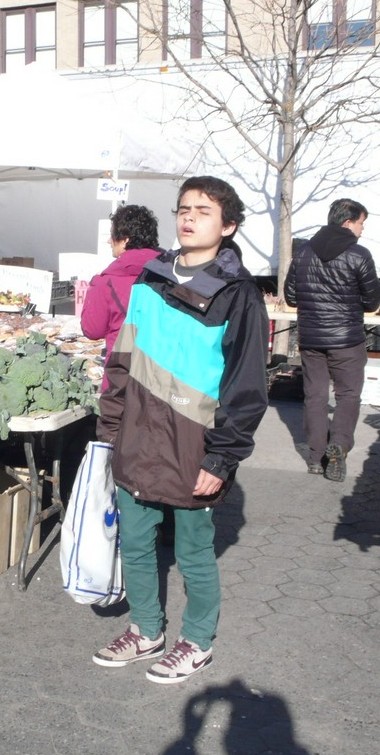 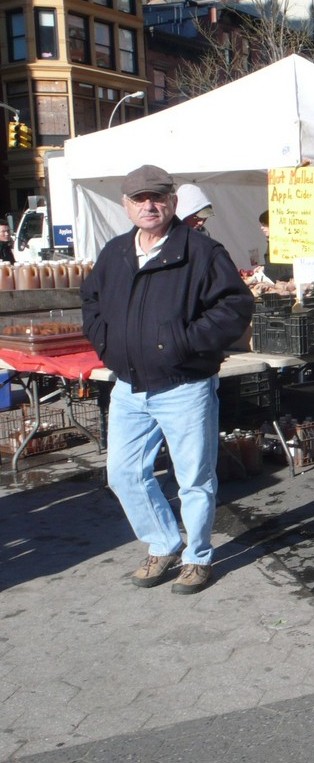 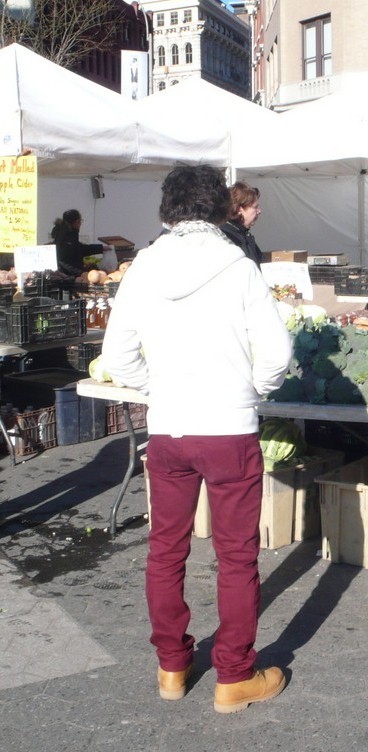 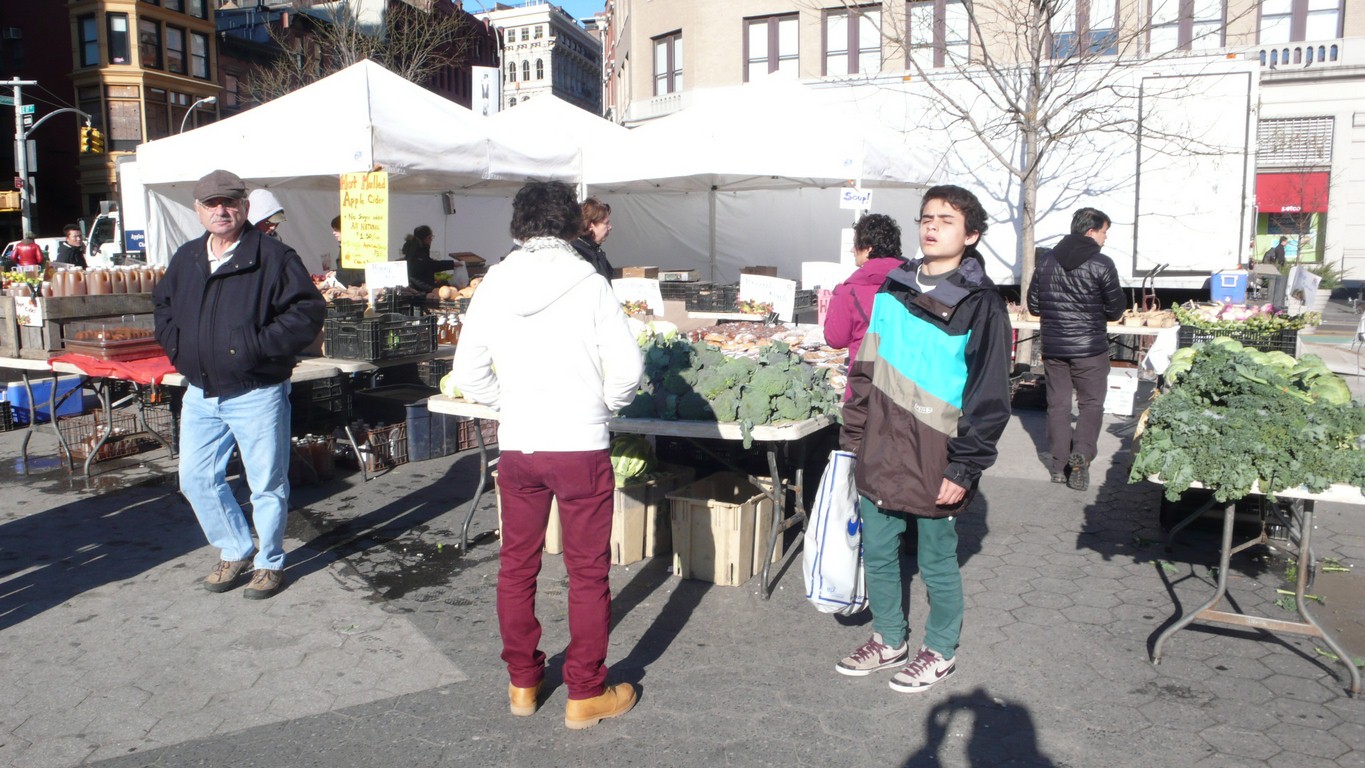 Where are they?
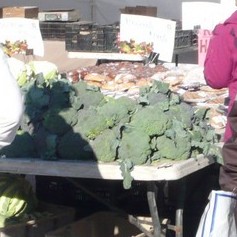 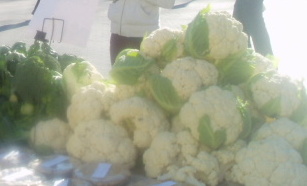 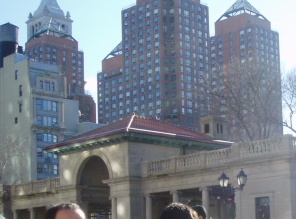 Do you see any special details?
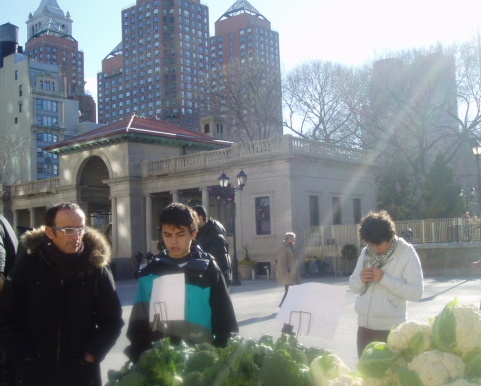 Which city do you think it is?
What are they going to do?
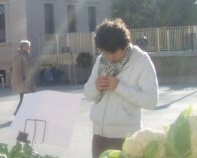 What are they thinking about?
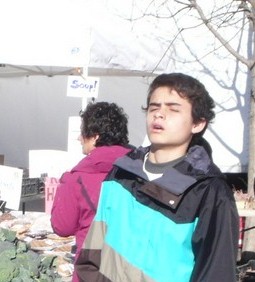 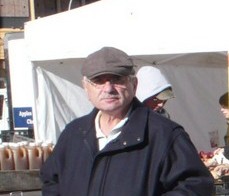 What did they do before…?
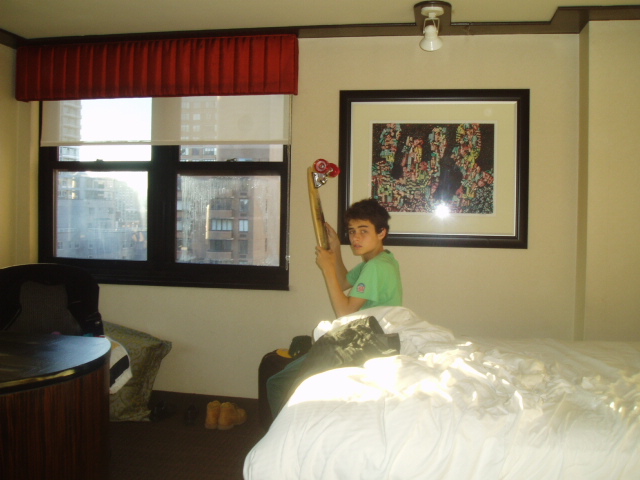 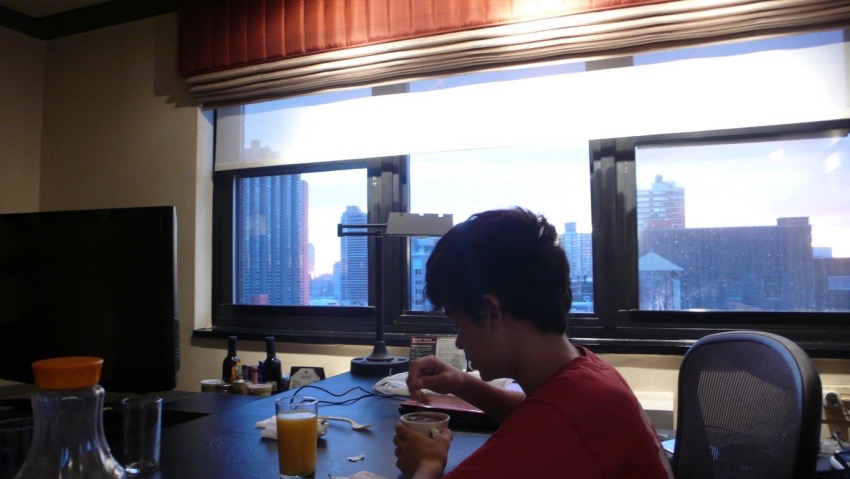 What are they going to do next?
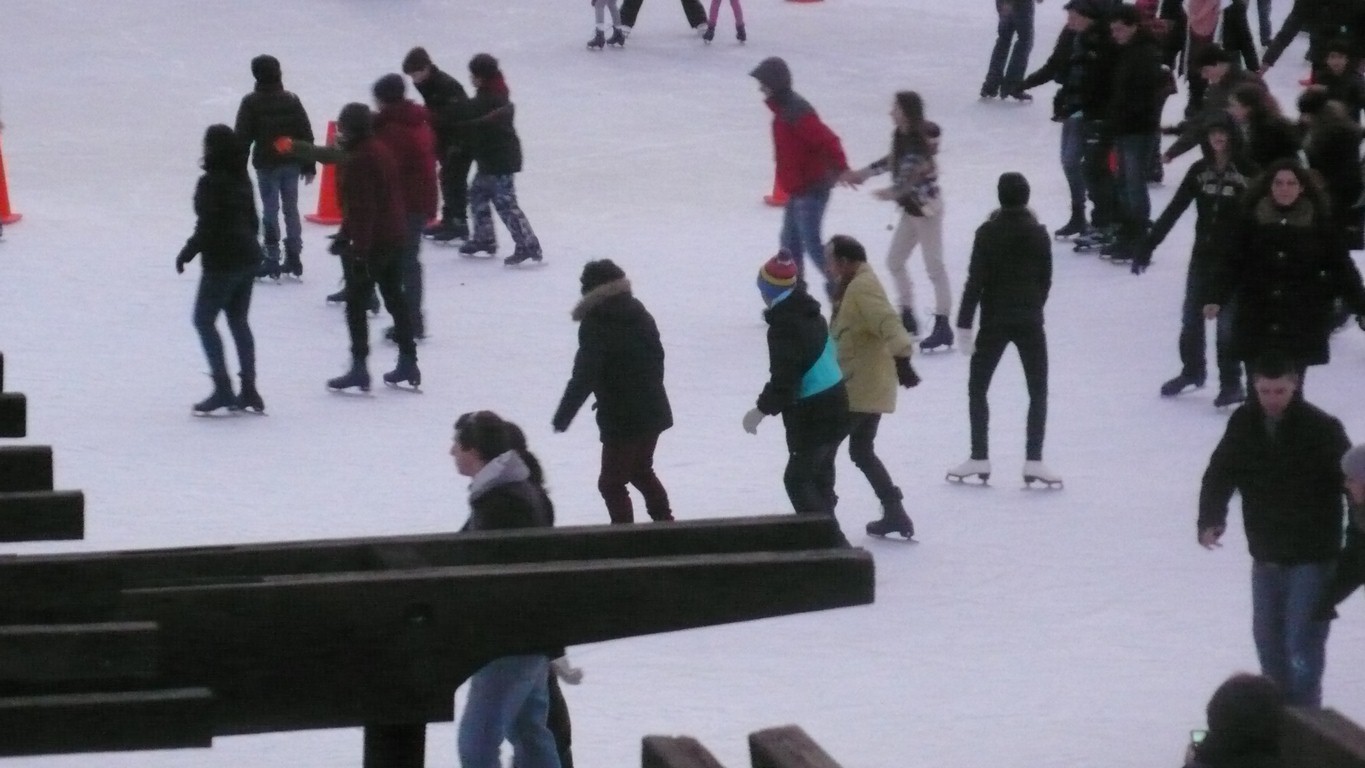 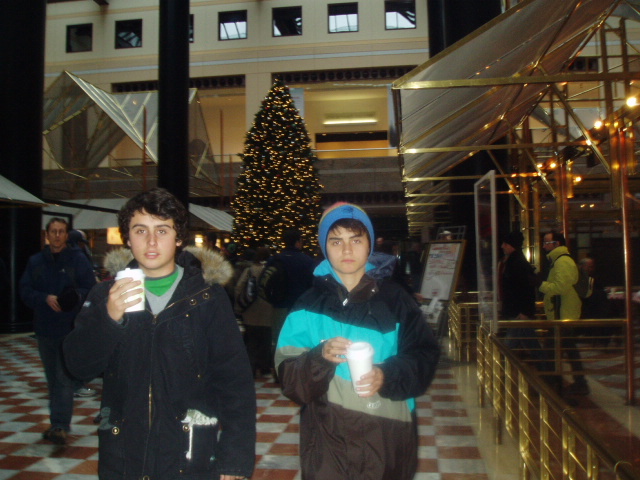